Как определить возраст деревьев
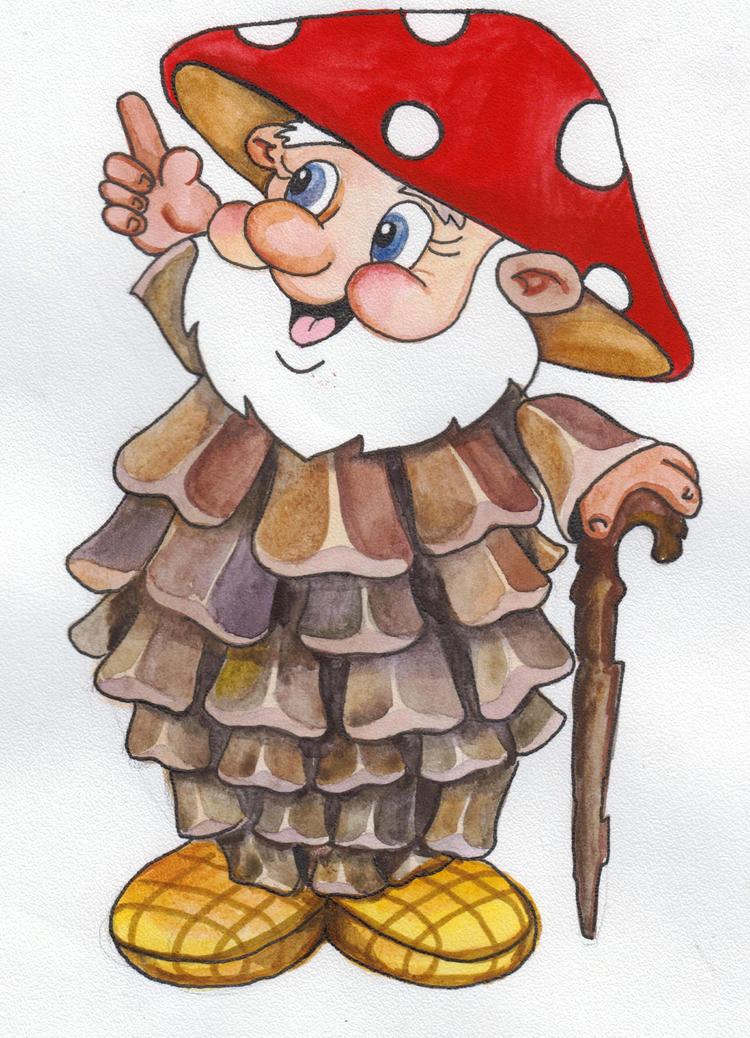 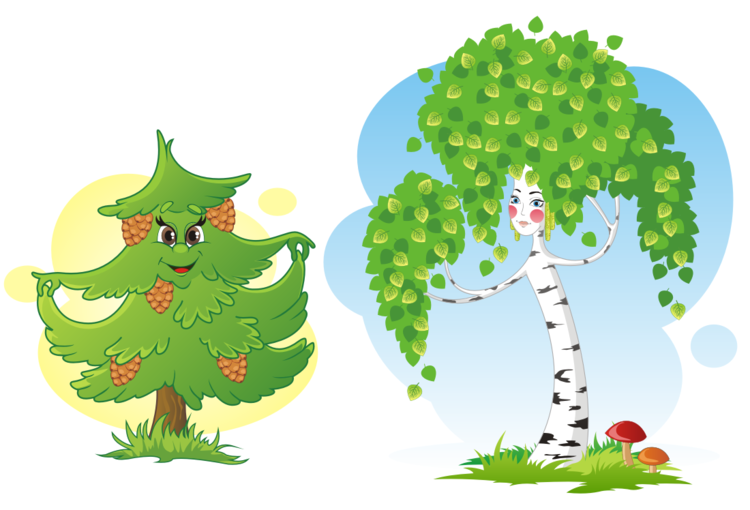 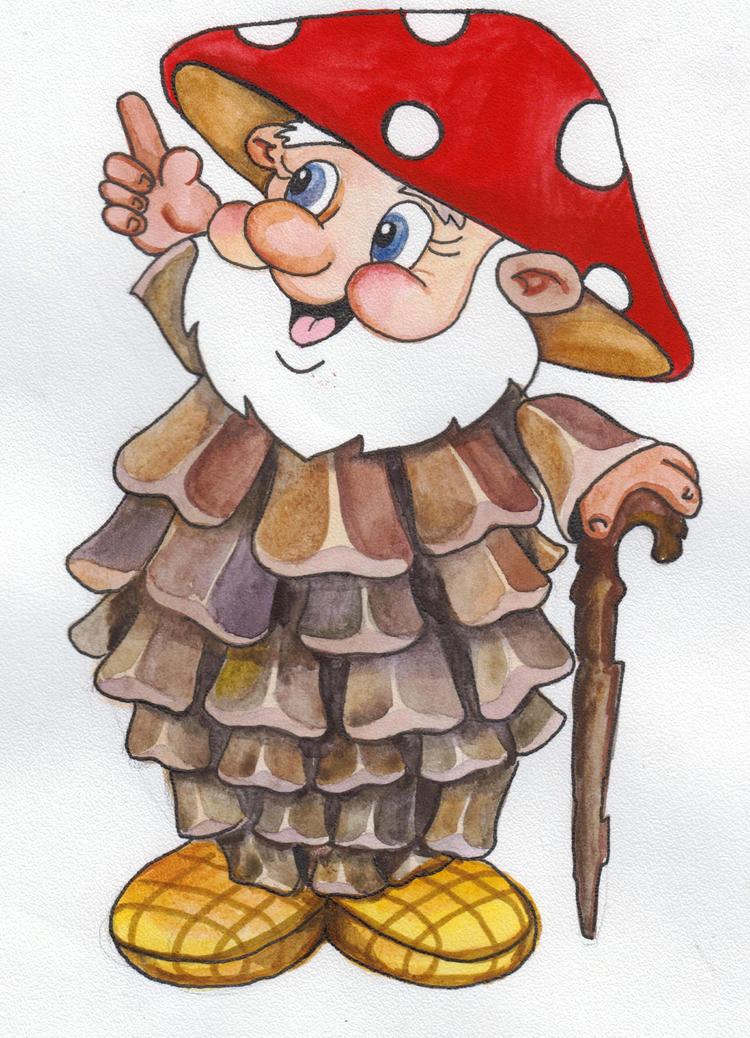 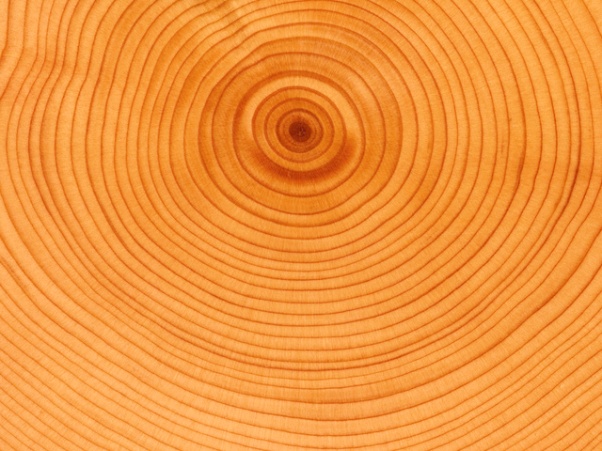 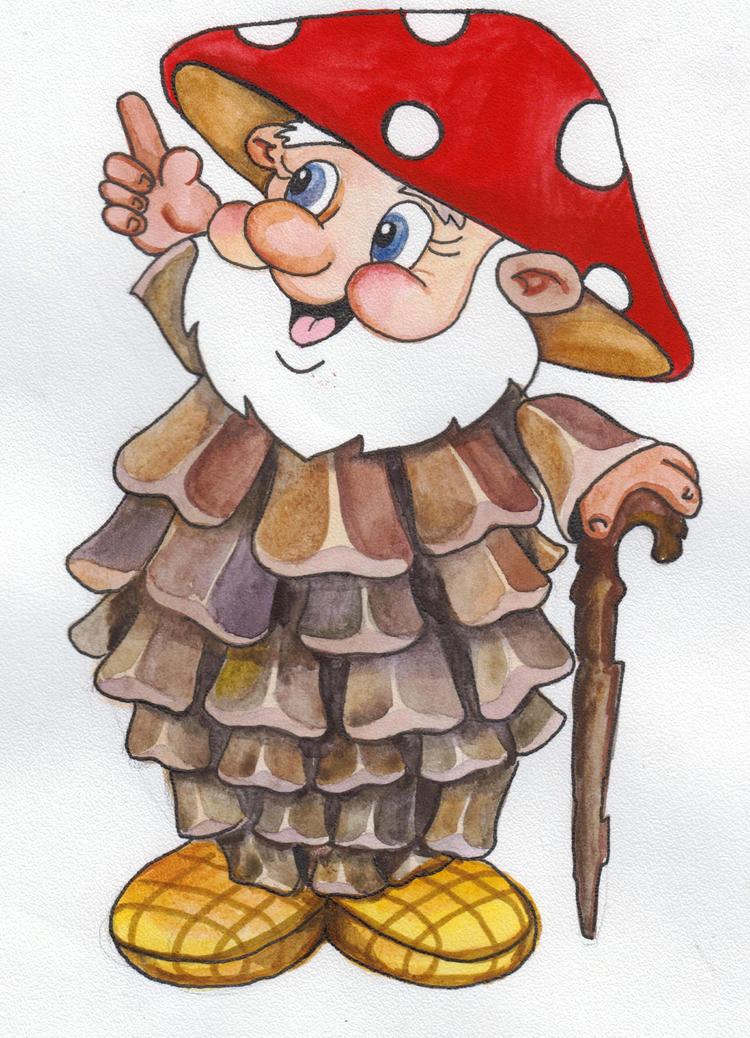 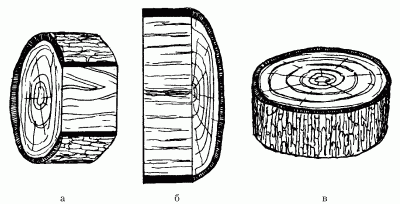 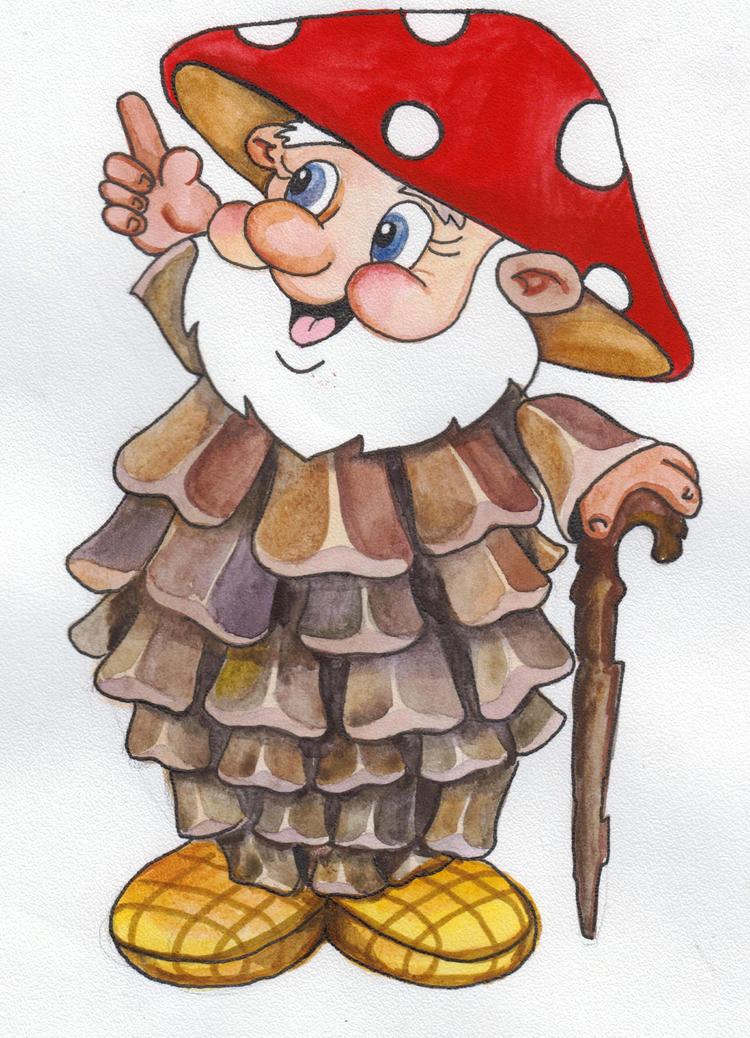 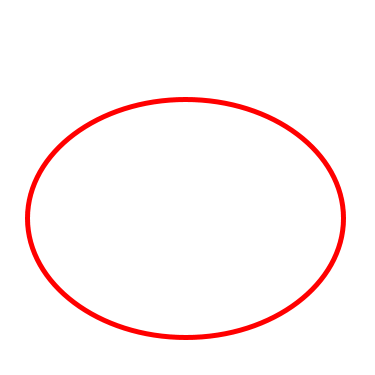 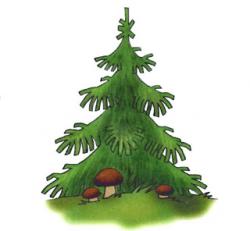 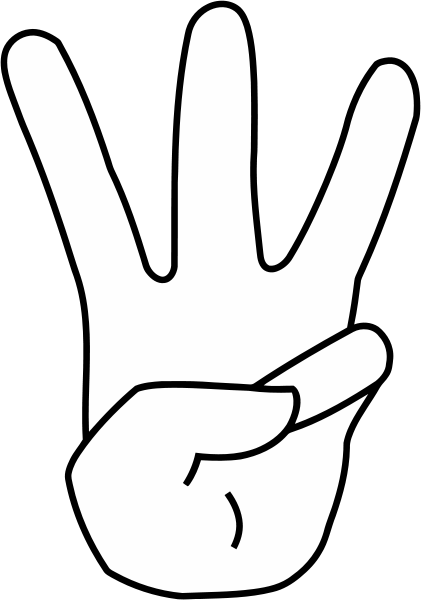 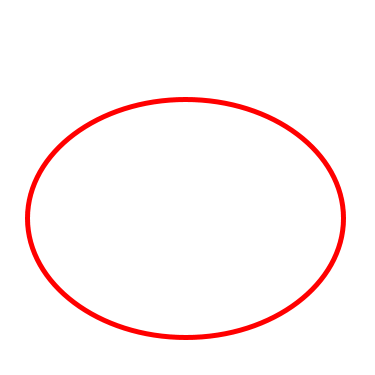 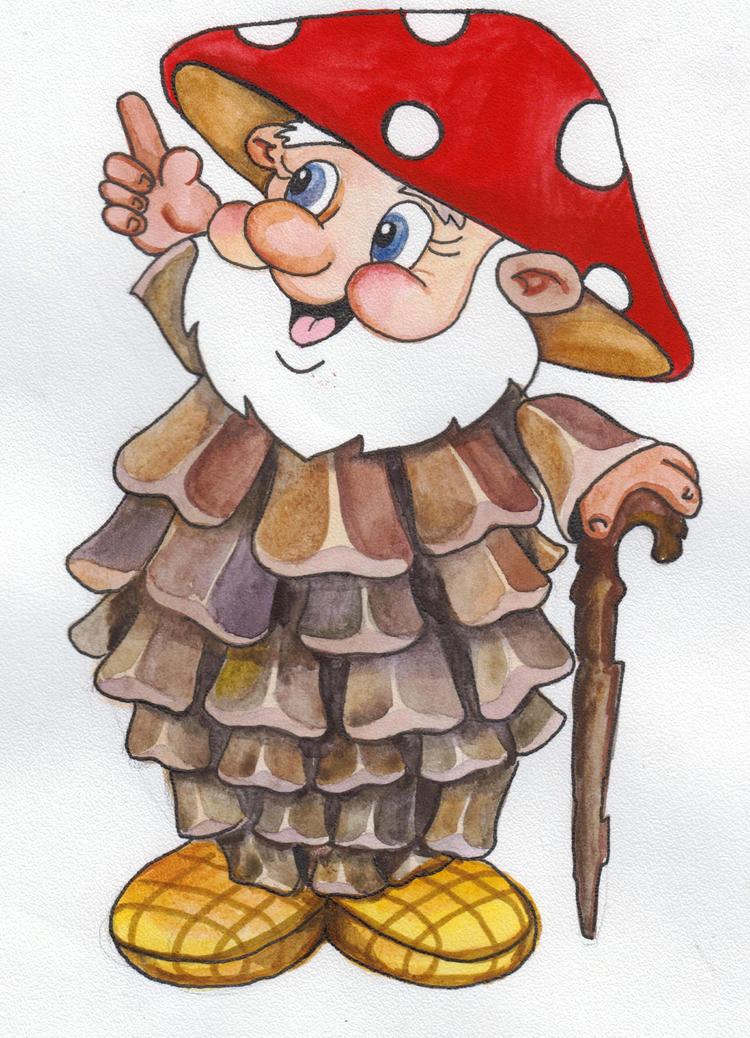 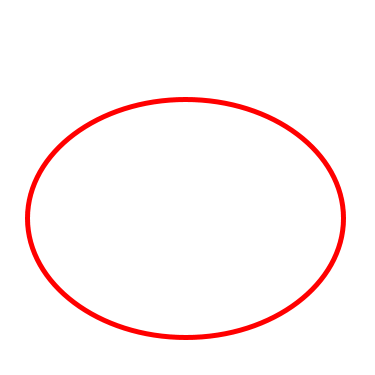 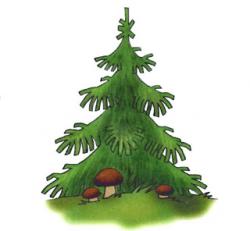 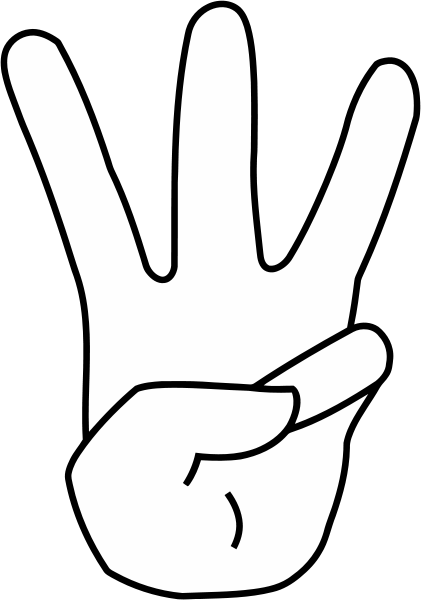 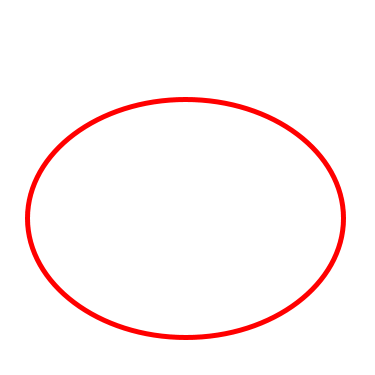 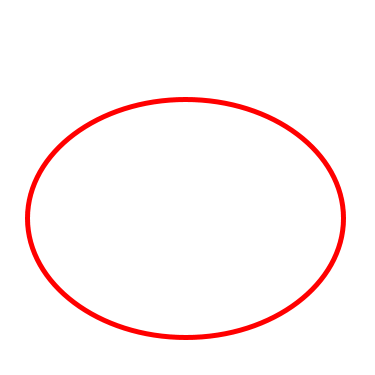 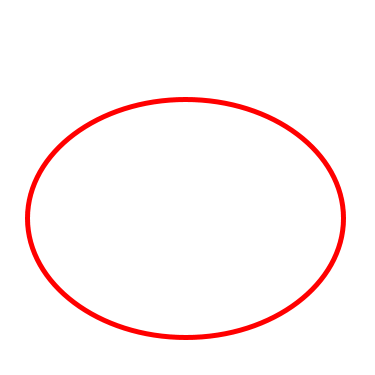 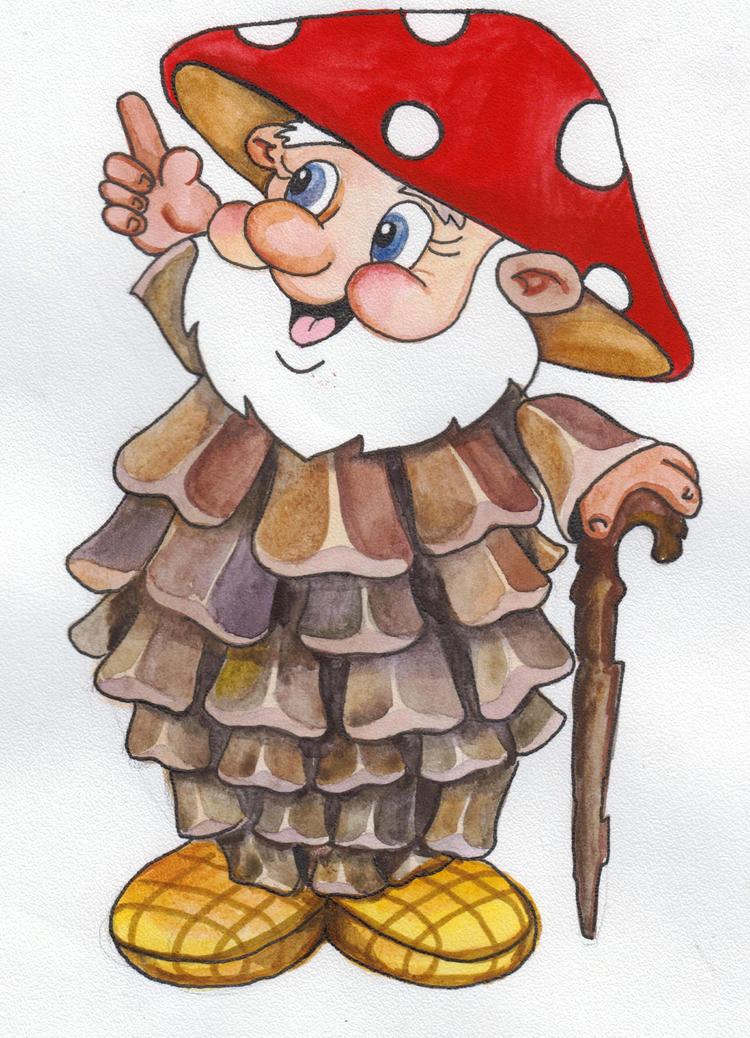 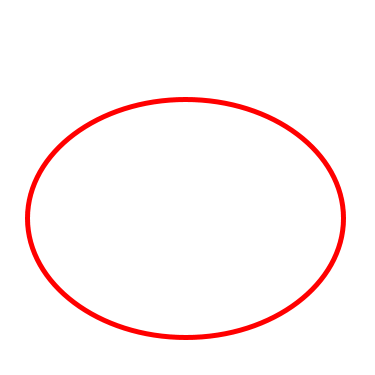